Lieu de formation : ESCP Europe - Paris Montparnasse
DOSSIER D’INSCRIPTION
« MANAGEMENT MÉDICAL - GESTION HOSPITALIÈRE :
Manager les projets de transformation en santé »
Merci de bien vouloir compléter le dossier d’inscription et le retourner à 
WLEBRETON@CORPUSLEARNING.FR 

Dès réception, votre inscription vous sera confirmée.
SITUATION PERSONNELLE

 Madame 		 Monsieur
Nom : .....................................................................................................................................
Prénom  : ................................................................................................................................
Né(e) le : ...............................................................................  À : ........................................
Nationalité : ............................................................................................................................
Portable : ................................................................................................................................
Mail : ......................................................................................................................................
Merci de  joindre une  photo (JPEG)
SITUATION PROFESSIONNELLE
Etablissement d’exercice : ....................................................................................................
Fonction  : ..............................................................................................................................
Ancienneté dans la fonction : ...............................................................................................  Tel professionnel : ........................................
E-mail : ..................................................................................................................................
VOTRE FORMATION
Veuillez présenter votre formation initiale et continue et de joindre obligatoirement les copies des  diplômes.
1
VOTRE FONCTION
Intitulé de votre fonction :  ...................................................................................................
Depuis : .................................................................................................................................  
Direction à laquelle vous appartenez : .................................................................................
Description de la fonction :  ..................................................................................................
...............................................................................................................................................
...............................................................................................................................................
...............................................................................................................................................
...............................................................................................................................................
Effectif sous votre responsabilité (ETP)  : ..............................................................................
Budget annuel géré :  ............................................................................................................
EXPERIENCES PROFESSIONNELLES ANTERIEURES (indiquer les 3 dernières fonctions occupées)
Durée de votre expérience professionnelle à ce jour (années) : .........................................
VOS MOTIVATIONS 
Quels objectifs professionnels et personnels poursuivez-vous en vous inscrivant à  ce programme ? (10 lignes)

.............................................................................................................................................................

.............................................................................................................................................................

.............................................................................................................................................................

.............................................................................................................................................................

.............................................................................................................................................................

.............................................................................................................................................................

.............................................................................................................................................................

.............................................................................................................................................................
2
L’ETABLISSEMENT
Raison  sociale : ......................................................................................................................
Adresse  complète: ................................................................................................................
...............................................................................................................................................
Effectif : .........................................................  
Tél : ……………………………………………………………
E-mail  : ..................................................................................................................................
N°  SIRET  : ...............................................................................................................................
Nom du DRH  :  .......................................................................................................................
Nom de la personne en charge du dossier : .........................................................................
Tél : ...............................................................
E-mail : ................................................................................................................................
FINANCEMENT / FACTURATION / ENGAGEMENT DE PAIEMENT
A LA CHARGE DE L’EMPLOYEUR
Raison  sociale : ......................................................................................................................
Adresse  de facturation : ........................................................................................................
...............................................................................................................................................  
N° TVA  Intra-communautaire : ...........................................................................................
Réf de votre commande (mention obligatoire) : ..................................................................
A LA CHARGE D’UN ORGANISME FINANCEUR
Raison  sociale  : .....................................................................................................................
Adresse  de facturation : .......................................................................................................
...............................................................................................................................................
Référence du dossier : ..........................................................................................................
Documents à joindre obligatoirement : L’accord de prise en charge avec l’adresse de l’organisme  financeur et la référence du dossier. En cas d’absence de ce document au plus tard le 1er jour de la  formation, la participation initialement mise à la charge de l’organisme sera facturée à l’entreprise et  acquittée par celle-ci à charge pour elle de se faire rembourser le cas échéant.
3
L’inscription à cette formation vaut acceptation du programme par le stagiaire qui en a bien compris les objectifs.
Partenaire presse
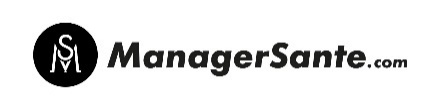 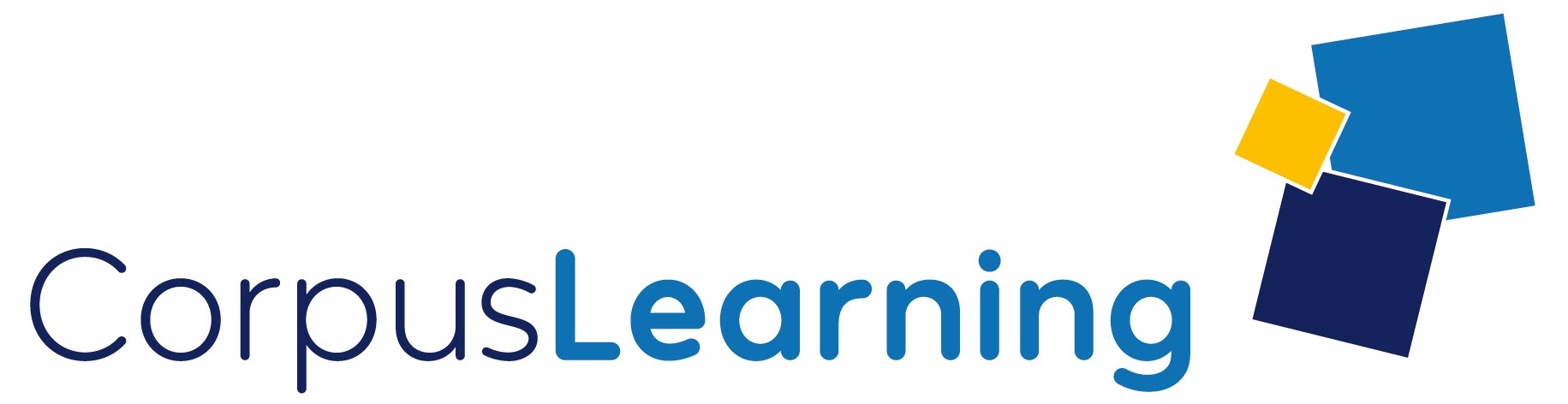 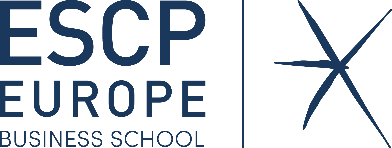 Lieu de formation : ESCP Europe - Paris Montparnasse
DOSSIER D’INSCRIPTION
« MANAGEMENT MÉDICAL - GESTION HOSPITALIÈRE :
Manager les projets de transformation en santé »
Comment avez-vous eu connaissance du programme ?
Catalogue
Site Corpus Learning
Site ESCP Europe
Mailing
Conférence ou salon
Recommandation d’un ancien participant : ……………………………………………………………………….
Autres : ……………………………………………………………………………………………………………………………..

Comment s’inscrire ?
L’inscription du participant est définitive après :
La réception du dossier de candidature dûment complété, accompagné des documents demandés 
La validation de la candidature par le Directeur Scientifique.

Financement de la formation
Formation financée tout ou en partie par l’établissement :
La formation sera régie par une convention de formation professionnelle continue signée par
Corpus  Learning , l’établissement et le participant ;
L’établissement recevra une facture ainsi qu’une attestation de présence à l’issu de chaque
module par courrier.
Formation financée par un organisme financeur :
La formation sera régie par une convention de formation professionnelle continue signée par
Corpus Learning, l’organisme et le participant ;
L’organisme recevra une facture ainsi qu’une attestation de présence à l’issu de chaque
module par courrier.
Formation financée par le participant :
La formation sera régie par un contrat de formation professionnelle continue signé par Corpus Learninget le participant 
Le participant recevra une attestation de présence à l’issu de chaque module ;
Le participant devra s’acquitter de l’ensemble des frais d’inscription avant la tenue du
premier module.

POUR DAVANTAGE DE RENSEIGNEMENTS OU POUR TOUTES QUESTIONS SUR LE CERTIFICAT OU LE DOSSIER D’INSCRIPTION, SURTOUT, CONTACTEZ-NOUS : 
Pascal CHRISTIN - 06 67 93 92 80 - pchristin@corpuslearning.fr
Wendy LEBRETON – 06 99 39 64 63 - wlebreton@corpuslearning.fr
Contacts : CORPUS LEARNING • 01 42 01 43 13 • contact@corpuslearning.fr
N° organisme de formation :  11 75 64 64  975 | Certifié QUALIOPI sous le N° 96398